Aktuellt från sjörådet
Pass 3c, Scoutledarträff online våren 2020
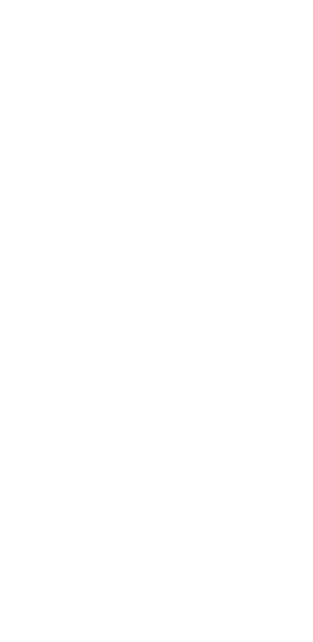 SjöKursuppdateringen – Vad är det?
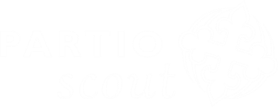 Varför uppdateras kurssystemet?
Traficoms auditering är föråldrad
Vissa kurser fungerar inte så bra som man kunde önska, tex sekondkursen hos oss och skärgårdsskepparkursen på finska
Inga uppdateringar har gjorts på 10 år
Det finns stor variation mellan regioner i kursernas kvalitet och innehåll – nu ska det bli samma för alla
Utbildningssystemet från 2021 framåt
Båtförarkurs
Skepparkurs 2
Sekondkurs (Förstikurssi)
Skepparkurs 1
Vaktchef under dagtid och lugna omständigheter.
Skeppare för små fartyg under dagtid på definierat övningsområde.

1 helg teori
1 helg praktik
Ordnas av distrikten

15 års ålder
Inledande nivåtest
Skeppare för scoutbåt från insjö till kust. Uppfyller kraven för internationellt behörighetsbrev (fritidsbåt)

2 helger teori
1 helg praktik
Ordnas av FS (FiSSc i praktiken)

18 års ålder
Scoutledargrundkurs genomförd innan kursens slut
Inträdesprov, 50% krav
Krav: genomförd sekondkurs
Skeppare för scoutbåt på Östersjön. Ledare för kårens sjöverksamhet. Behörighet att dra alla lägre kurser.

1 helg teori

Några års erfarenhet av skepparskap
Vaktchef dygnet runt. Känner egna kårens båt och lokal praxis.

8h teoria som självstudier, i kåren eller ordnat av distriktet
1 sommar av övning under handledning på kårens båt
Loggbok som stöd för övningen
[Speaker Notes: Veneenohjaajakurssin sisältöjä kevennetty ja koulutusta siirretty osittain förstikurssille
Förstikurssin tarkoitus olla yhden tai kahden kauden mittainen ohjattu harjoittelu lippukunnan omalla aluksella. Lippukuntien pitämän koulutuksen tueksi tullaan tekemään materiaalia joka auttaa pitämään ohjaamaan koulutuettavaa ja helpottamaan kattavamman ja monipuolisemman koulutuksen järjestämistä osana normaaleja partiopurjehduksia. Teoriakoulutus förstikurssilla voidaan alueellisten resurssien mukaan tehdä itsenäisenä, LPK:n järjestämänä tai piirin järjestämänä. Teoriakoulutuksessa syvennetään VOK:lla opetettua ja tuodaan myös uusia sisältöjä mukaan.
Kipparikurssi 1 on suurimmalle osalle riittävät taidot tuova kipparikurssi. KV-huviveneenkuljettajan kirjan vaatimukset täyttyvät tämän kurssin jälkeen. Sisällöissä tehty pieniä muutoksia aiempaan nähden. Navigointia päivitetty vastaamaan tämän päivän käytäntöjä, turvallisuutta ja johtamista kehitetty.
Kipparikurssi 2 on meripartiojohtamisen kurssi jossa käydään myös avomerinavigointiin liittyviä asioita. Kurssin yhtenä tavoitteena on määritellä selkeästi kuka voi toimia koulutusjärjestelmän muilla kursseilla vastuullisena kouluttajan, erityisesti kipparikurssi 1:llä.]
Vad händer nu?
Pilotkurser i distrikten (viss corona-påverkan)
Skepparkurs 1
Båtförarkurs (Häme, Saimaa, LSP)
Sekondkurs (FISSC, förhoppningsvis övriga)
Första versionerna av materialet är gjorda
Under hösten:
Lärobok
Material för utbildare
Kursmaterial och uppgifter
Lansering
Information till distrikten under hösten
Utbildningstillfälle för sjöinstruktörer/utbildare under vintern
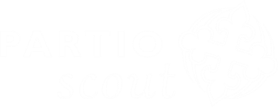 FRÅGOR?
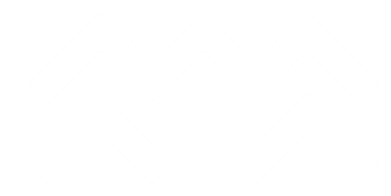 Skepparövning
Vårt nuvarande system fokuserar mycket på att bli skeppare
Vad händer sen när man har pappren i handen och koll på läget?
Sjörådet är intresserade av att hitta sätt att stöda de som redan är behöriga skeppare, men som önskar lära sig mer (förhoppningsvis alla!)
 Brainstorming-padlet
Båtförarkursen på distans!
Japp, det är möjligt
Kursen är öppen och anmälan finns i händelsekalendern på scout.fi
Målgruppen är myndiga scouter som inte har gått båtförarkursen, men har viss sjövana
Till exempel föräldrar som kan segla men inte har formell behörighet
Ur kursen kan också plockas delar för att användas i övningssyfte
TACK!
Stanna kvar på tråden en liten stund eller kontakta Ellen, ellen.sahlstrom@scout.fi med frågor, funderingar och idéer.